6.0 Language Modeling
References: 1.  11.2.2, 11.3, 11.4 of Huang or 
	 2.  6.1- 6.8 of Becchetti, or
	 3.  4.1- 4.5, 8.3 of Jelinek
Language Modeling: providing linguistic constraints to help the selection of correct words
The computer is listening
電 腦 聽 聲 音
老  天
come
list
they
店
tutor
sunny
呻  吟
t
t
Prob [the computer is listening]  > Prob [they come tutor is list sunny]

Prob [電腦聽聲音]  > Prob [店老天呻吟]
2
From Fundamentals of Information Theory
S
S
Examples for Languages
	0 H (S)  log M
Source of English text generation
			this course is about speech.....
the random variable is the character  26*2+.....<64=26 
		     H (S) < 6 bits (of information) per character
the random variable is the word  assume total number of words=30,000<215
	        H (S) < 15 bits (of information) per word
Source of speech for Mandarin Chinese
			這一門課有關語音.....
the random variable is the syllable (including the tone)  1300 < 211
     H (S) < 11 bits (of information) per syllable (including the tone)
the random variable is the syllable (ignoring the tone)  400 < 29
	        H (S) < 9 bits (of information) per syllable (ignoring the tone)
the random variable is the character  8,000 < 213
	        H (S) < 13 bits (of information) per character
Comparison: speech― 語音, girl― 女孩, computer― 計算機
3
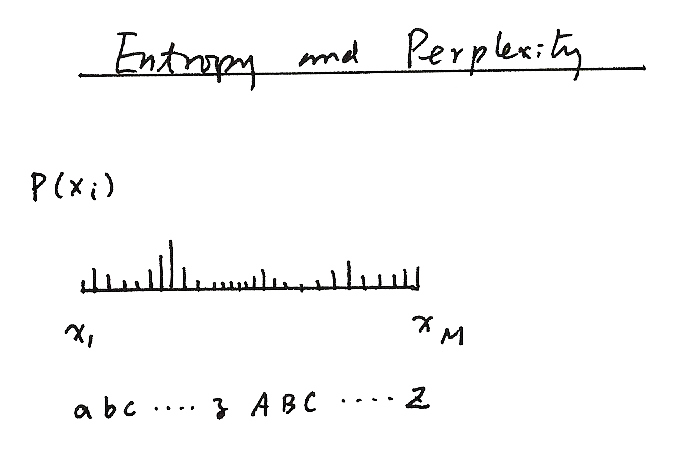 Entropy and Perplexity
Entropy and Perplexity
P (xi)
P(Xi)
x1                                          xM


 abc.....z ABC.....Z
4
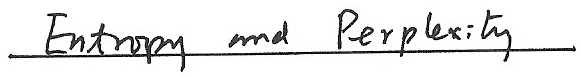 Entropy and Perplexity
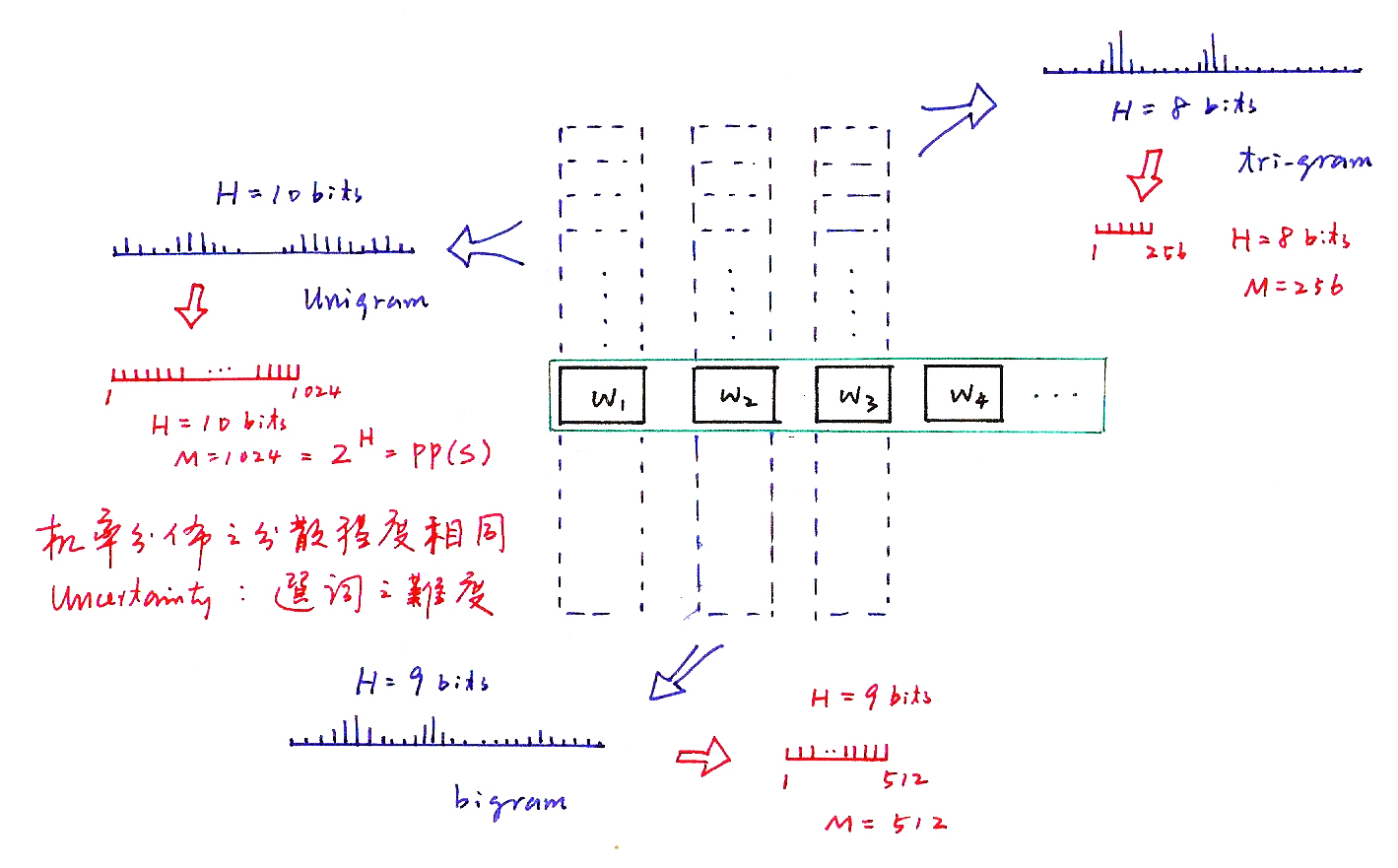 機率分佈之分散程度相同

Uncertainty：選詞之難度
5
Perplexity
(perplexity:混淆度)
n

i=3
c2
ci
6
Perplexity
Perplexity of A Language Model P(wi|ci) with respect to a Test Corpus D
H (P ; D)=                                    , average of all log P(wj|cj) over the 
	                                                       whole corpus D 	
		            =                                     , logarithm of geometric mean of P(wj|cj) 
pp (P ; D) =2H(P;D)
	average branching factor (in the sense of geometrical mean of reciprocals)
e.g. P(W=w1w2...wn)=P(w1) P(w2|w1) P(w3|w1,w2) P(w4|w2,w3) P(w5|w3,w4) .....




the capabilities of the language model in predicting the next word given the linguistic constraints extracted from the training corpus
the smaller the better, performance measure for a language model with respect to a test corpus
a function of a language model P and text corpus D
7
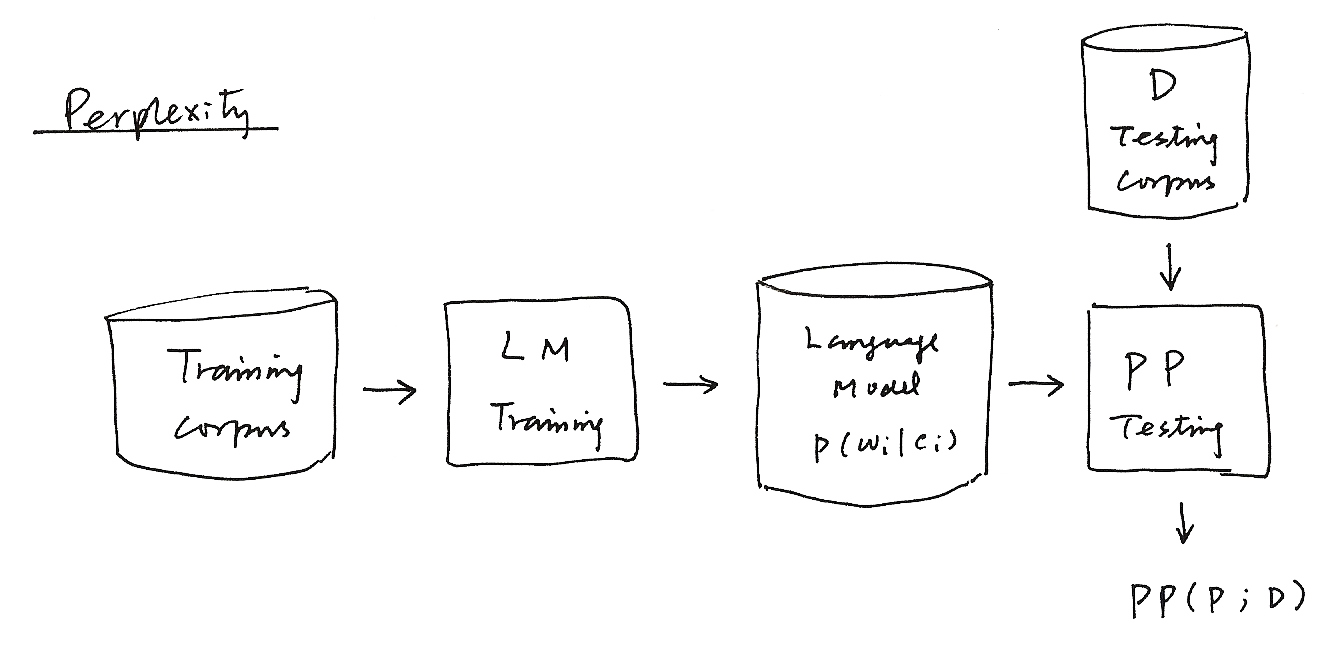 D
Testing
Corpus
Perplexity
Language
Model
P (wi | ci)
Training corpus
LM
Training
PP
Testing
PP ( P；D )
8
An Perplexity Analysis Example with Respect to Different Subject Domains
1   politics            	19.6 M
2   congress            	2.7 M
3   business            	8.9 M
4   culture               	4.3 M
5   sports	              	2.1 M
6   transportation    	1.6 M
7   society             	10.8 M
8   local                   	8.1 M
9   general(average)    	58.1 M
～
～
1          2          3          4           5           6          7           8          9
0
Domain-specific Language Models Trained with Domain Specific Corpus of Much Smaller Size very often Perform Better than a General Domain Model
Training corpus: Internet news in  		       Chinese language






Sports section gives the lowest perplexity even with very small training corpus
9
Perplexity
KL Divergence or Cross-Entropy

Jensen’s Inequality 	
		
 
entropy when p(x) is incorrectly estimated as q(x) (leads to some entropy increase)
The True Probabilities P(wi|ci) incorrectly estimated as P(wi|ci) by the language model



The Perplexity is a kind “Cross-Entropy” when the true statistical characteristics of the test corpus D is incorrectly estimated as p(wi|ci) by the language model
H (P ; D) = X (D‖ P)
the larger the worse
Someone call this “cross-entropy” = X[p(x)‖q(x)]
(averaging if p(xi) is known)
(averaging by all samples)
law of large numbers
10
Law of Large Numbers
值     次數
    a1          n1
    a2          n2


 +  ak          nk
N
11
Smoothing of Language Models
Data Sparseness
many events never occur in the training data
	e.g. Prob [Jason immediately stands up]=0  because Prob [immediately| Jason]=0
smoothing: trying to assign some non-zero probabilities to all events even if they never occur in the training data
Add-one Smoothing
assuming all events occur once more than it actually does
e.g. bigram
V: total number of distinct words in the vocabulary
12
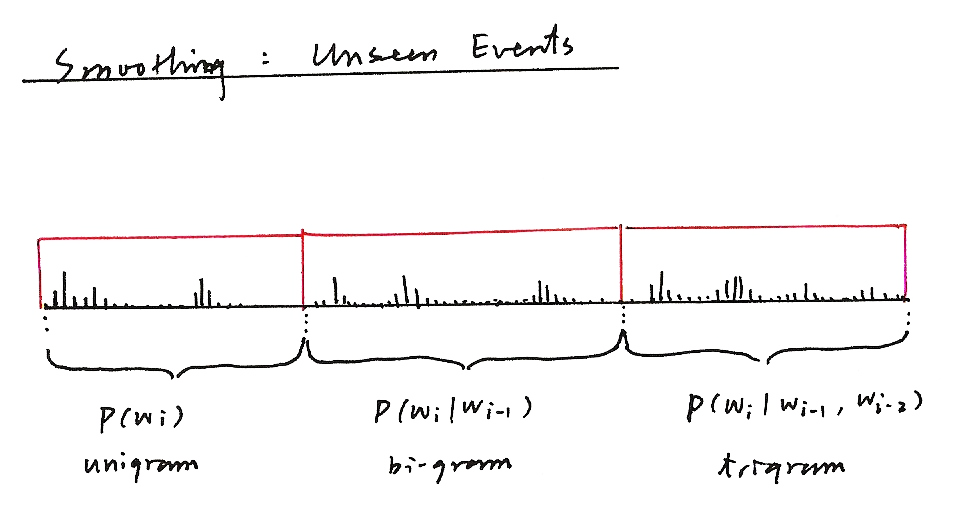 Smoothing : Unseen Events
P(wi)                                           P(wi|wi-1)                                        P(wi|wi-2, wi-1)           

unigram                                   bi-gram                                        trigram
13
Smoothing of Language Models
14
Smoothing of Language Models
15
Good-Turing
出現該次數
之不同event數
seen events
次數
unseen 
events：994
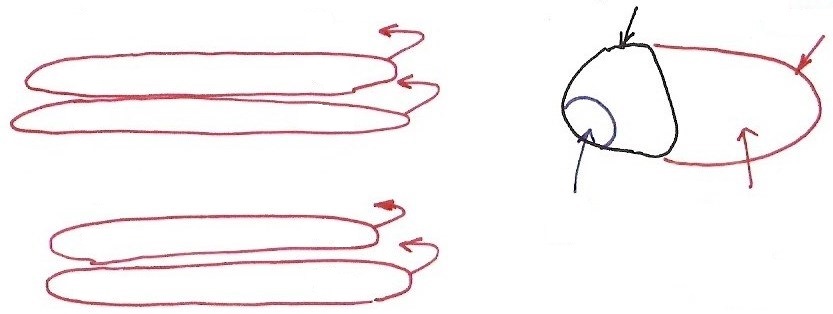 0
1
2
r
r+1
An analogy: during fishing, getting each kind of fish is an event
    an example: n(1)=10, n(2)=3, n(3)=2, n(4)= n(5)= n(6)=1,  N=18
    prob (next fish got is of a new kind) = prob (those occurring only once) =
16
Smoothing of Language Models
Katz Smoothing
large counts are reliable, so unchanged
small counts are discounted, with total reduced counts assigned to unseen events, based on Good-Turing estimates
					,
distribution of counts among unseen events based on next-lower-order model: back off
an example for bigram:
dr: discount ratio for events with r times
N (< wi-1,wi >) / N(wi)   , r > r0
dr‧N (< wi-1,wi >) / N(wi)  ,  r0  r > 0
a (wi-1,wi) P(wi)        , r = 0
a (wi-1,wi): such that the total counts equal to those assigned
17
Katz  Smoothing
不同event數
次數
unchanged
18
Class-based Language Modeling
the
Los Angeles
Sunday
Taipei
United
China Airline
Eva Air
Clustering Words with Similar Semantic/Grammatic Behavior into Classes
e.g.





P(wi|wi-2, wi-1)  P(wi|c(wi))P(c(wi)|c(wi-2), c(wi-1) )
 	                             c(wj): the class including wj
Smoothing effect: back-off to classes when too few counts, classes complementing the lower order models
parameter size reduced
Limited Domain Applications: Rule-based Clustering by Human Knowledge
e.g. Tell me all flights of                    from                   to                   on


new items can be easily added without training data
General Domain Applications: Data-driven Clustering (probably aided by rule-based knowledge)
street
road
dog
cat
saw
found
John
Marry
on
a
He
She
campus
drove
rode
car
bus
in
father
sister
My
park
19
Class-based Language Modeling
n

i=1
n

i=1
Data-driven Word Clustering Algorithm Examples
Example 1: 	
initially each word belongs to a different cluster
in each iteration a pair of clusters was identified and merged into a cluster which minimizes the overall perplexity
stops when no further (significant) reduction in perplexity can be achieved
  Reference: “Cluster-based N-gram Models of Natural Language”, 	   	        Computational Linguistics, 1992 (4), pp. 467-479
Example 2:
		Prob [W= w1w2w3....wn]= Π Prob(wi|w1,w2....wi-1)= Π Prob(wi|hi)
			hi: w1,w2,...wi-1, history of wi
clustering the histories into classes by decision trees (CART)
developing a question set, entropy as a criterion
may include both grammatic and statistical knowledge, both local and long-distance relationship 
  Reference: “A Tree-based Statistical Language Model for Natural 	    	         Language Speech Recognition”, IEEE Trans. Acoustics, 	  	         Speech and Signal Processing, 1989, 37 (7), pp. 1001-1008
20
An Example Class-based Chinese Language Model
(car)
汽車
(take)
坐
(bus)
巴士
(ride)
乘
(train)
火車
搭
(ride)
(airplane)
飛機
(drive)
駕駛
開
(steer)
A Three-stage Hierarchical Word Classification Algorithm
stage 1 : classification by 198
		           POS features  (syntactic & semantic)
each word belonging to one class only
each class characterized by a set of POS’s
stage 2 : further classification with data-driven approaches
stage 3 : final merging with data-driven approaches
all words
.....
.....
.....
.....
.....
POS feature j
POS feature i
.......
...
...
...
...
...
...
...
.....
.....
.....
.....
rarely used words classified by human knowledge
both data-driven and human-knowledge-driven
21
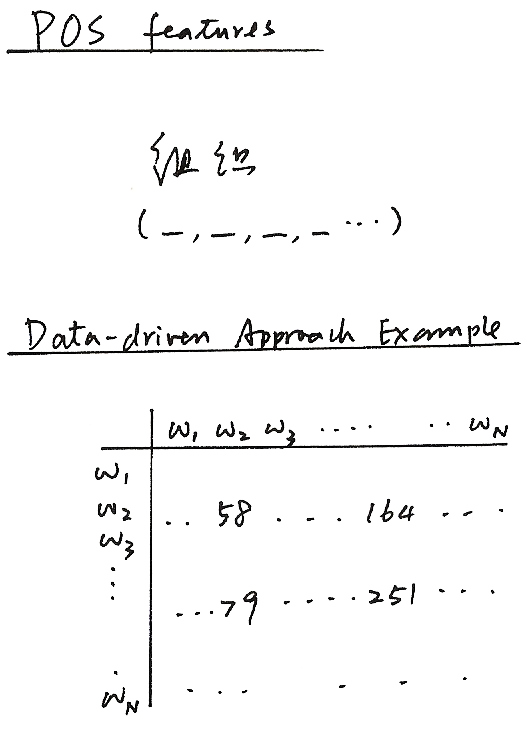 POS features
組織

(_,_,_,_...)
Data-driven Approach Example
22
Structural Features of Chinese Language
Almost Each Character with Its Own Meaning, thus Playing Some Linguistic Role Independently
No Natural Word Boundaries in a Chinese Sentence
    電腦科技的進步改變了人類的生活和工作方式


word segmentation not unique
words not well defined
commonly accepted lexicon not existing
Open ( Essentially Unlimited ) Vocabulary with Flexible Wording Structure
–  new words easily created everyday	    電(electricity)+腦(brain)→電腦(computer)
–  long word arbitrarily abbreviated            臺灣大學 (Taiwan University) →臺大
–  name/title                                                 李登輝前總統 (former President T.H. Lee) →李前總統登輝 
–  unlimited number of compound words    高 (high) + 速 (speed) + 公路 (highway)→高速公路(freeway)

Difficult for Word-based Approaches Popularly Used in Alphabetic Languages 
–  serious out-of-vocabulary(OOV) problem
23
Word-based and Character-based Chinese Language Models
Word-based and Class-based Language Modeling
words are the primary building blocks of sentences
more information may be added
lexicon plays the key role
flexible wording structure makes it difficult to have a good enough lexicon
accurate word segmentation needed for training corpus
serious “out-of -vocabulary(OOV)” problem in many cases 
all characters included as “ mono-character words”
Character-based Language Modeling
avoiding the difficult problem of flexible wording structure and undefined word boundaries
relatively weak without word-level information
higher order N-gram needed for good performance, which is relatively difficult to realize
Integration of Class-based/Word-based/Character-based Models
word-based models are more precise for frequently used words
back-off to class-based models for events with inadequate counts
each single word is a class if frequent enough
character-based models offer flexibility for wording structure
24
Segment Pattern Lexicon for Chinese – An Example Approach
Segment Patterns Replacing the Words in the Lexicon
segments of a few characters often appear together : one or a few words
regardless of the flexible wording structure
automatically extracted from the training corpus (or network information) statistically
including all important patterns by minimizing the perplexity
Advantages
bypassing the problem that the word is not well-defined
new words or special phrases can be automatically included as long as they appear frequently in the corpus (or network information)
can construct multiple lexicons for different task domains as long as the corpora are given(or available via the network)
25
Example Segment Patterns Extracted from Network News Outside of A Standard Lexicon
Patterns with 2 Characters
一套，他很，再往，在向，但從，苗市，記在
	深表，這篇，單就，無權，開低，蜂炮，暫不
Patterns with 3 Characters
今年初，反六輕，半年後，必要時，在七月
	次微米，卻只有，副主委，第五次，陳水扁，開發中
Patterns with 4 Characters
大受影響，交易價格，在現階段，省民政廳，專責警力
	通盤檢討，造成不少，進行了解，暫停通話，擴大臨檢
26
Word/Segment Pattern Segmentation Samples
With A Standard Lexicon
交通部  考慮  禁止  民眾  開  車  時
使用  大哥大
已  委  由  逢甲大學  研究  中
預計  六月  底  完成
至於  實施  時  程
因  涉及  交通   處罰  條例  的  修正
必須  經  立法院  三讀通過
交通部  無法  確定
交通部  官員  表示
世界  各  國  對  應否  立法  禁止
民眾  開  車  時  打  大哥大
意見  相當  分岐
With Extracted Segment Pattern
交通部  考慮  禁止  民眾  開車  時
使用  大哥大
已  委由  逢甲大學  研究中
預計  六月底  完成
至於  實施  時程
因涉及  交通  處罰  條例  的修正
必須  經立法院  三讀通過
交通部  無法確定
交通部  官員表示
世界  各國對  應否  立法  禁止  民眾
開車  時  打  大哥大
意見  相當  分岐
Percentage of Patterns outside of the Standard Lexicon : 28%
27